Number 1
“14 Innovations that changed the world in 2014”
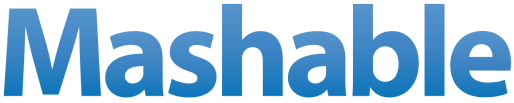 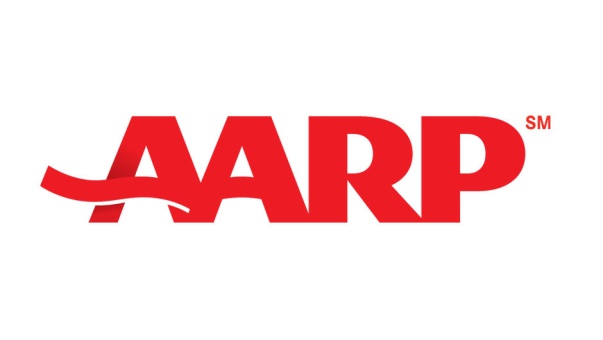 “Gadgets to make this your best tech year ever!”
June - 2014
Awards to innovative new products serving seniors
2014 & 2015
Innovations Design and Engineering Awards Honoree
March - 2014
Recognize the most Innovative, adaptive & assistive technology
March - 2014
Winner for Product Design; recognized for Medical Device
June – 2014
Winner in the Health & Wellness category
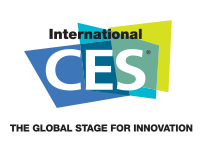 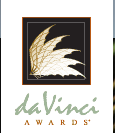 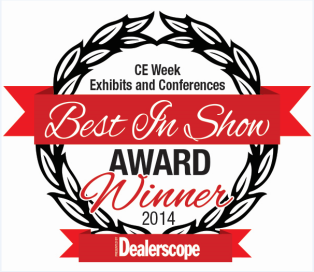 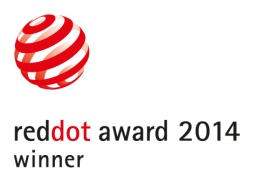 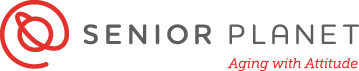 September - 2014
ShowStoppers Envisioneering Innovation & Design Award Winner
September - 2014
IFA Gold Usability Award Winner
September - 2014
Chosen to represent Denmark as one of its top innovative companies
September - 2014
Chosen as Top 100 finalist, currently competing for top award
October - 2014
Awarded for its innovative features and its value to users & customers
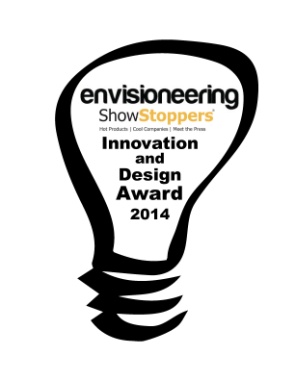 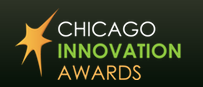 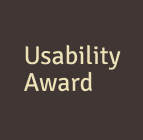 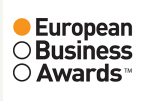 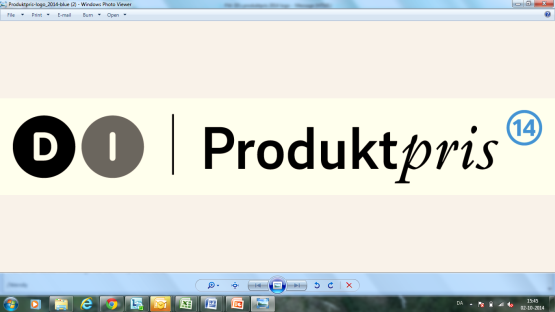 1
[Speaker Notes: Won nearly a dozen awards including an Innovation award for ReSound LiNX and a 2015 award for ReSound Enzo. Just a snapshot of other awards on the screen…]